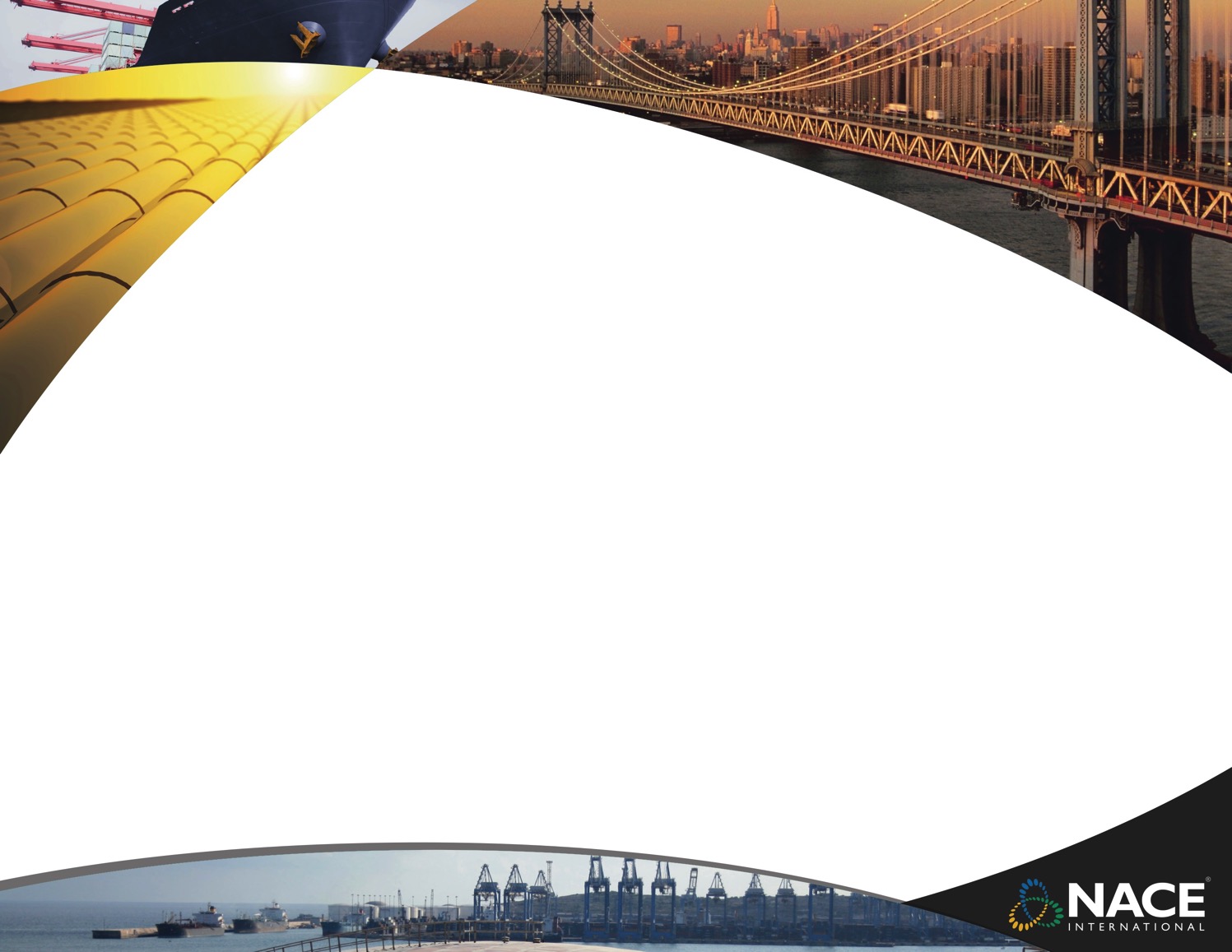 An Update on NACE International’s IMPACT Study

Frank Rampton
Ohio Gas Association Conference 
March 17, 2017
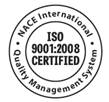 NACE InternationalAt-A-Glance
155 most specified corrosion standards worldwide63 technical reports
35,550+ members in 
134 countries
419 Corporate Members
1943
218
380
419
825
2016
36,670
47,706
NACE founded by 11 Corrosion Engineers
800+ Training courses held in 2014
380 Technical Committees serving every major industry
50,918+ Active NACE Institute Certification Holders Worldwide
Industry Sectors Serviced by NACE Members Today
Infrastructure
Utilities
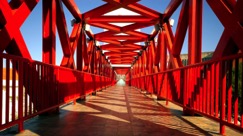 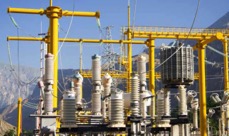 Production & Manufacturing
Transportation
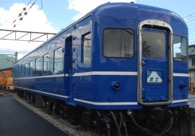 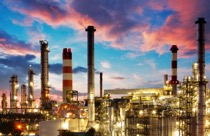 Government
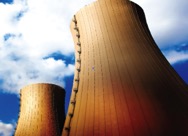 [Speaker Notes: These industry sectors comprise the majority of the NACE membership.]
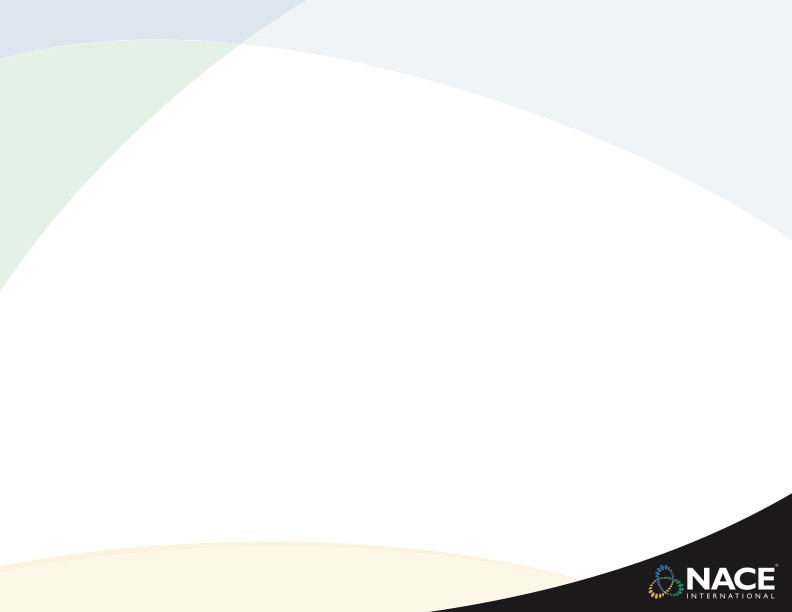 Serving Members Worldwide
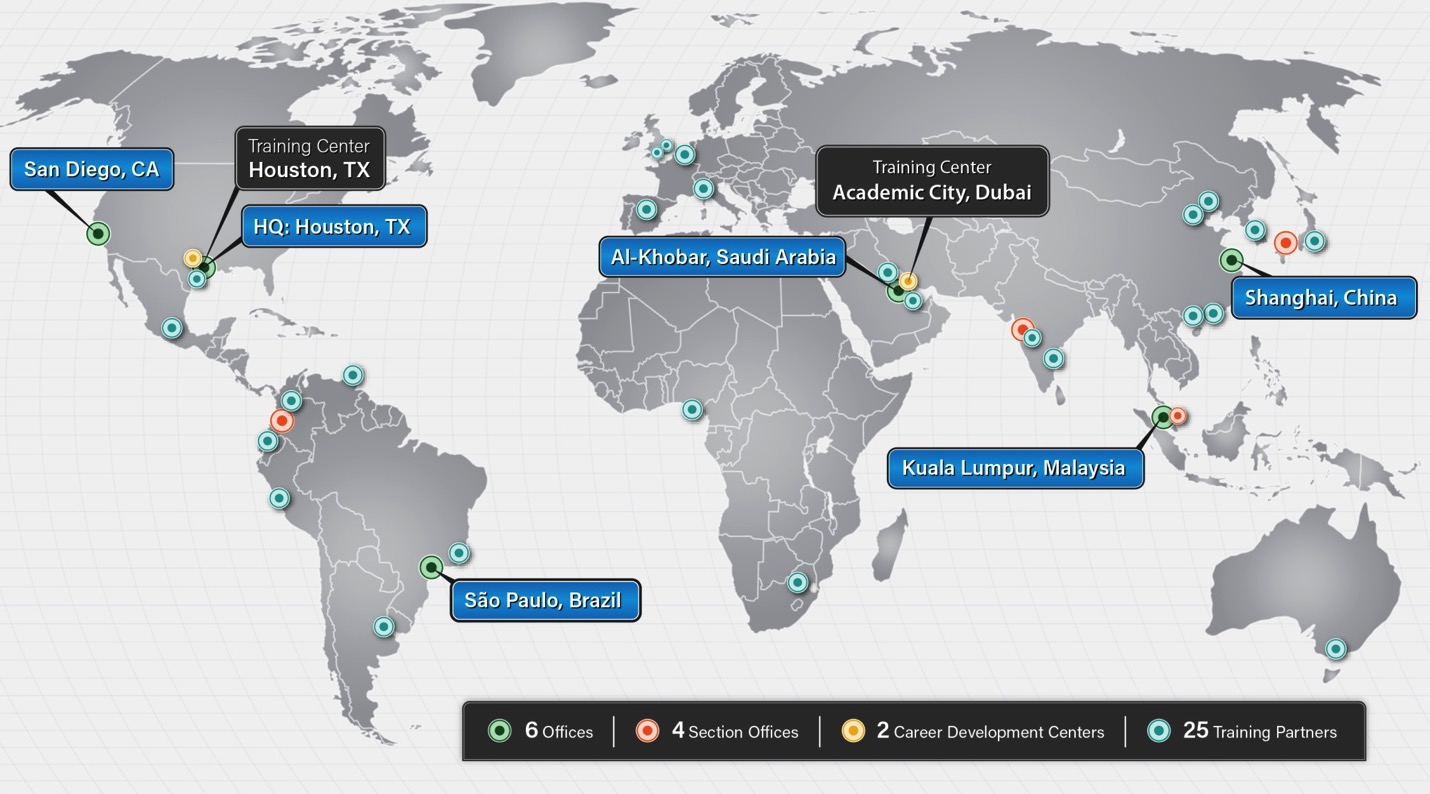 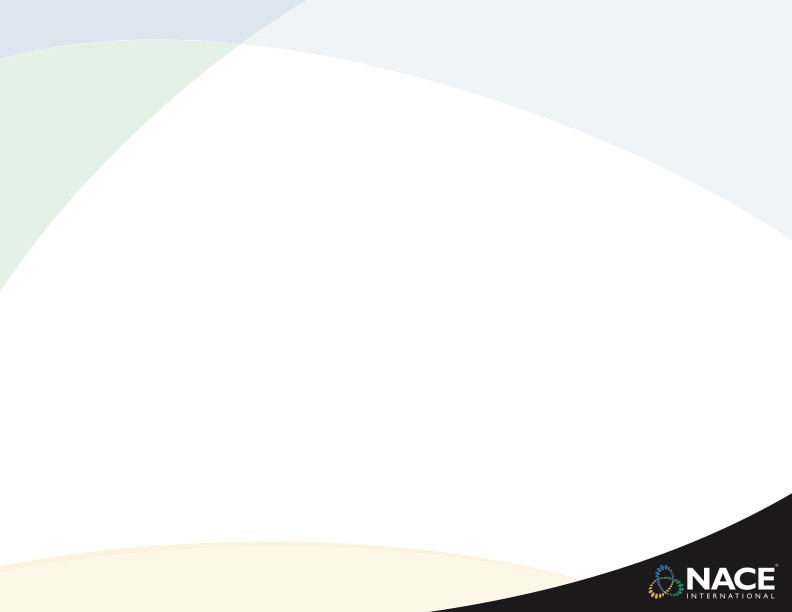 Membership
Launched Volunteer Manager
An online system for NACE members to find and volunteer to serve.  www.volunteer.nace.org
Implemented a member online Forum
Designed to connect NACE members around the world
Held the inaugural Leadership Development Program.  
Established the Corrosion Technology Application Award
Approved a new Section Policy
Assures transparency
Creates new models for members to gather under the NACE banner
Opens opportunities for more members to volunteer
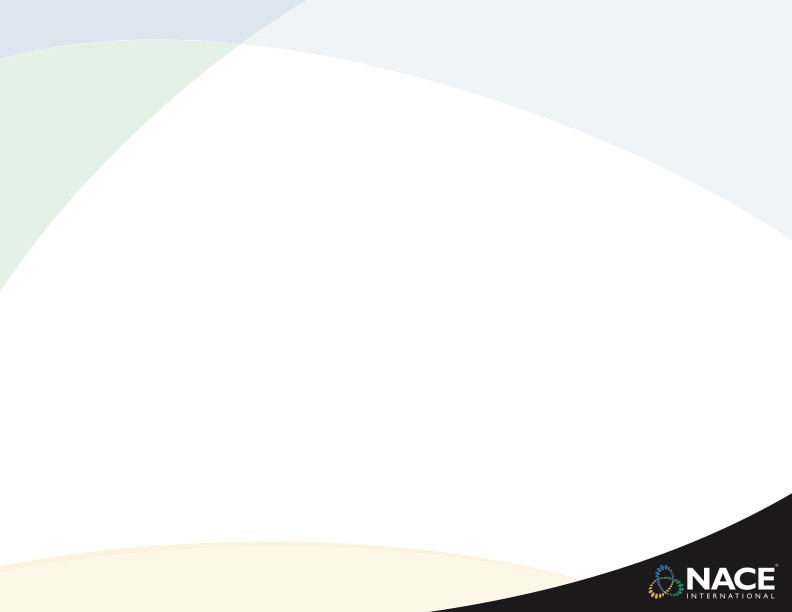 NACE’s Corrosion Industry Support
15 industry events and conferences annually
Including CORROSION, the largest event in the world dedicated to the corrosion industry
30 corrosion courses and training programs
26 NACE Institute  certification programs specified worldwide

220 standards and technical committee reports 

289 Certified Instructors Worldwide
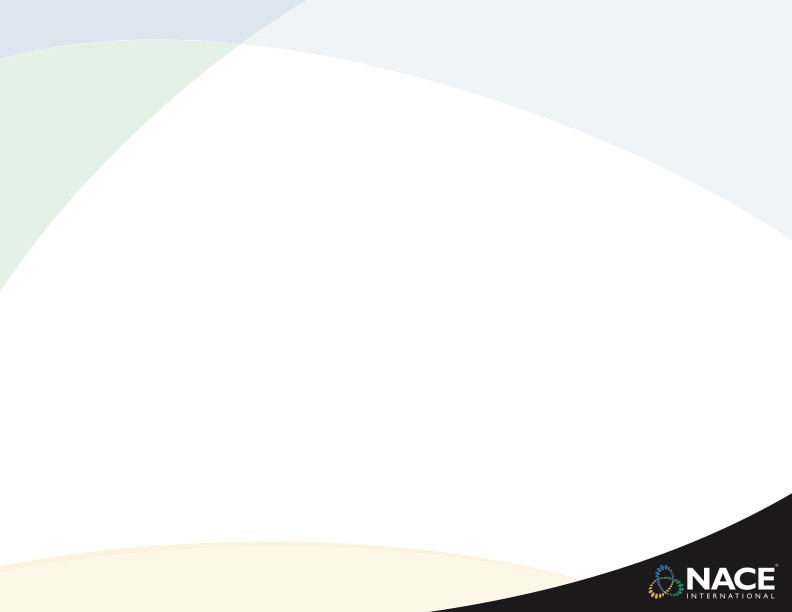 NACE and its Affiliated Organizations  Provide
Forums for Technology Exchange
 Symposia & Seminars
 Conferences
Internationally Recognized and Specified Technical Standards
Public Affairs
 Government relations
 Public awareness
Education & Certification
Periodicals & Books
CORROSION Journal
Materials Performance
CoatingsPro
CorrDefense
400 books on corrosion
Local Sections and Leadership Opportunities
Scholarships and Awards
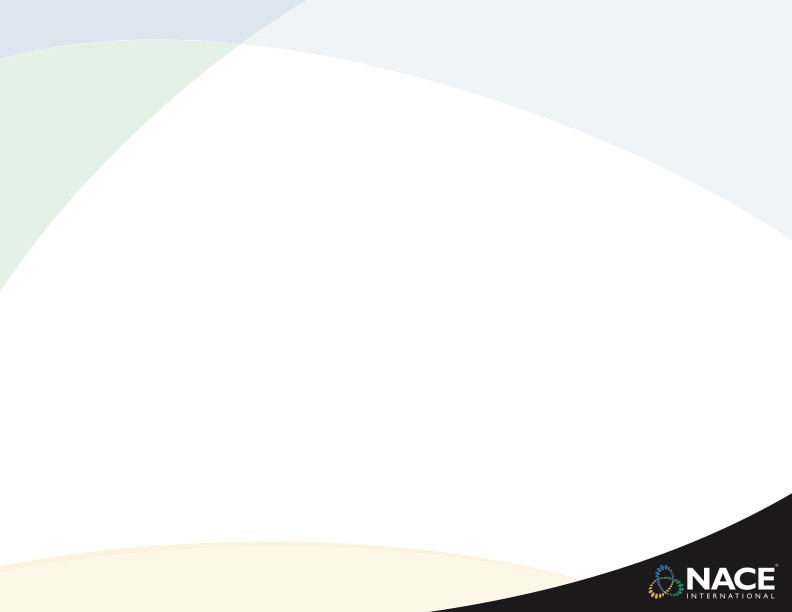 NACE Courses
Shipboard Corrosion Assessment Training (S-CAT)
CP (Cathodic Protection) 1 Tester
CIP (Coating Inspector Program) Level 1
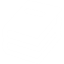 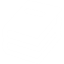 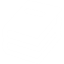 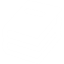 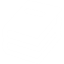 CP 2 Technician
Basic Corrosion
CIP Level 2
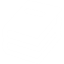 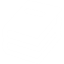 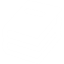 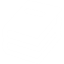 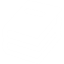 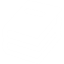 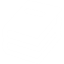 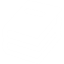 CIP Peer Review
CP 2 Maritime
Designing for Corrosion Control
CP 3 Technologist
Internal Corrosion - Basic
CP 4 Specialist
Internal Corrosion - Advanced
For the full schedule go to: http://www.nace.org/Education
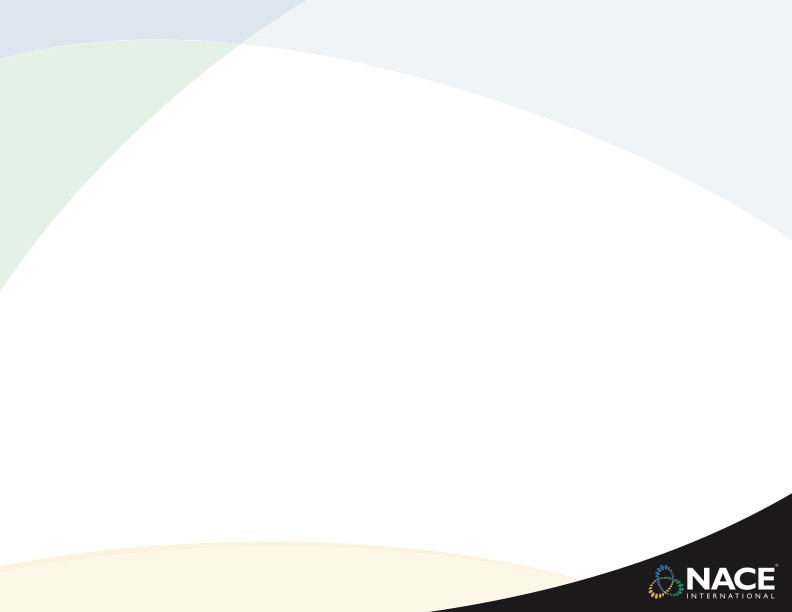 NACE Institute Certifications
NACE is accredited by the International  Association of Continuing Education and Training
Certifications are typically awarded through an application process following successful completion of:
required courses and corresponding exams
specified education level
specified work experience
First Certification for CP was awarded in 1971 
First Certification for CIP was in awarded in 1982
Certifications must be renewed every three years to remain active
Most Certification classes include OQ tasks relevant to course 
Certifications tracked through ISNetworld
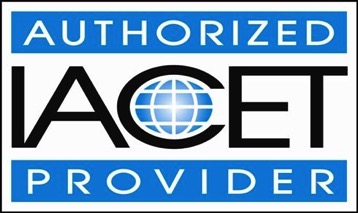 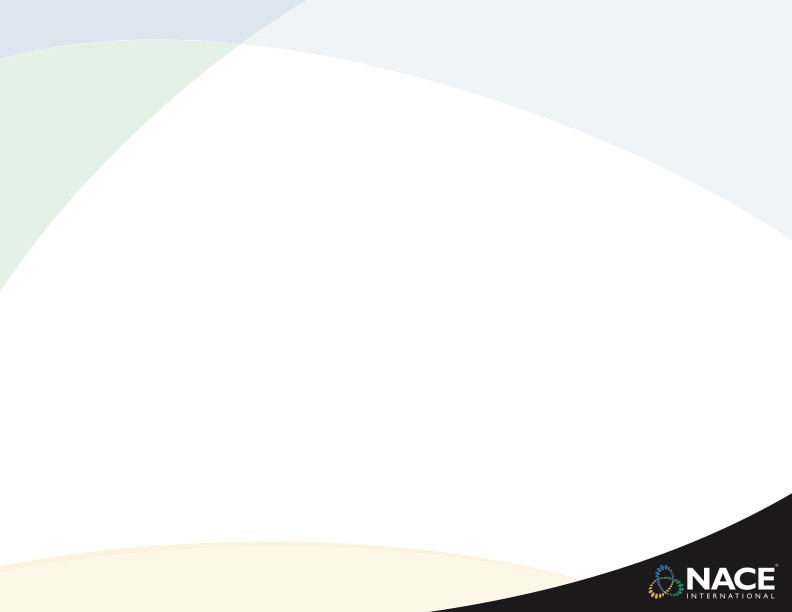 Sampling of NACE Institute Certifications
General Corrosion Program
Specialty Program
Corrosion Specialist
Chemical Treatment Specialist
Protective Coating Specialist
Cathodic Protection Specialist
Internal Corrosion Specialist
Materials Selection/Design Specialist
Corrosion Technician
Corrosion Technologist
Senior Corrosion Technologist
O-CAT Technician
General Coatings Program
Protective Coating Technician
Protective Coating Specialist
S-CAT Technician
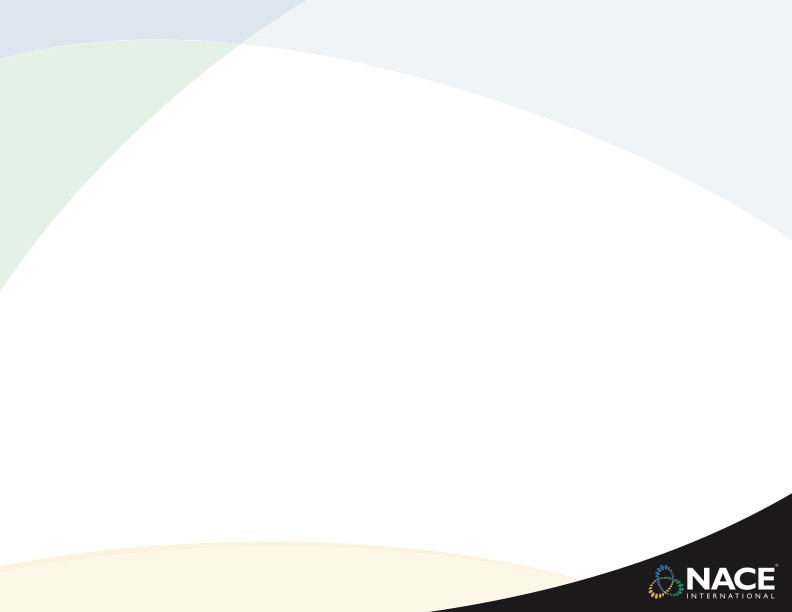 NACE Institute
Significant investment in our certification program
Launched Computer based testing for Refinery, CIP and CP exams
Rewrite and upgrade to exams
Improved reliability and legal defensibility
Greater student convenience
Launched NIICAP
IMPACT Study.   
The Study’s results are meaningful, insightful, and most importantly, being used to have a direct impact on corrosion management practices, globally.
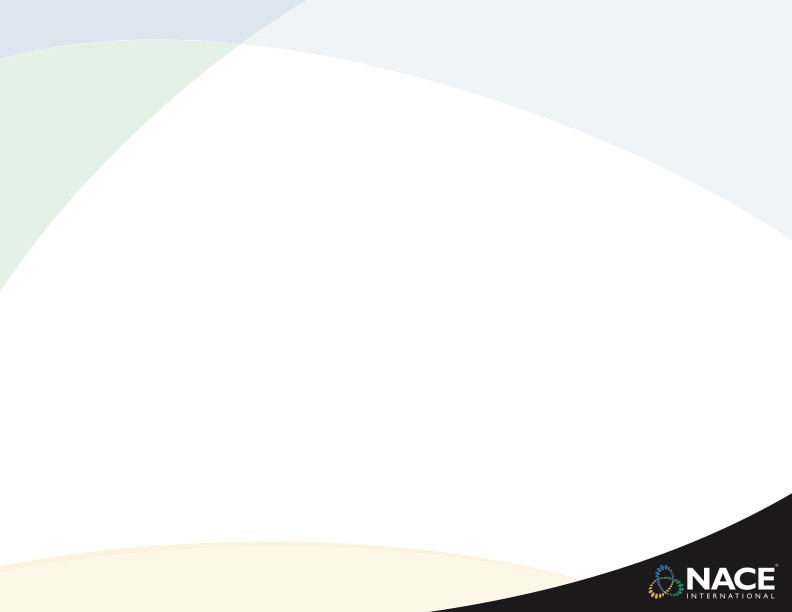 NACE International Events
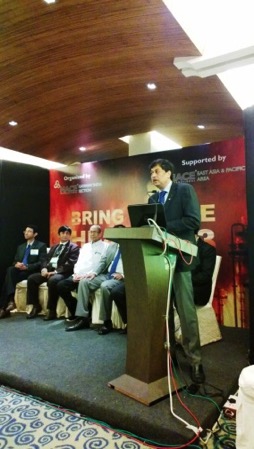 CORROSION 2017 in New Orleans
Area Conferences
Bring on the Heat Seminars
MR0175/ISO15156 Seminar
Concrete Service Life Extension Conference
Top of the Line Corrosion Conference
Pipeline Integrity Management Seminar 
Corrosion Technology Week
CORCON
and more
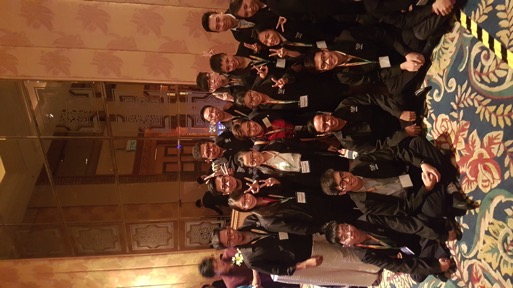 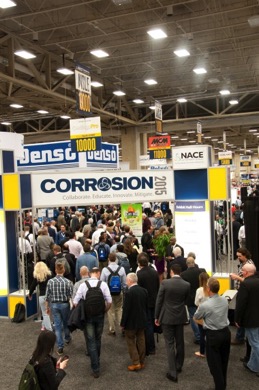 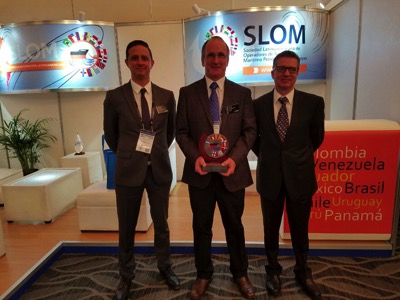 [Speaker Notes: NACE connects corrosion professionals worldwide through conferences and expositions featuring speakers covering the most important topics of the moment.]
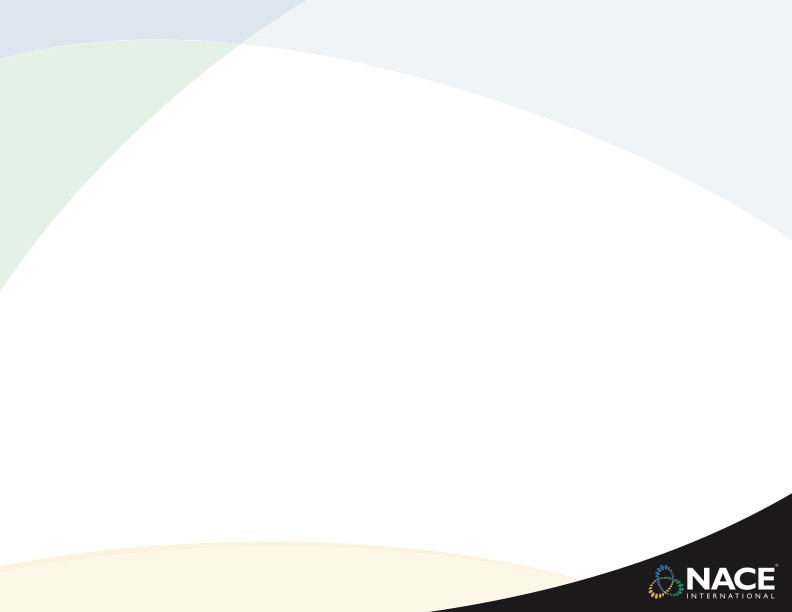 Publications & Technical Activities
Published more than 30 new and revised standards and reports
Translated 4 more standards into Spanish
Nine technical committee reports
Seven of these being new reports, and two revisions.
Redesigned the CORROSION Journal website.
Published 11 new NACE Press titles
Including diversifying in to the nuclear and wastewater industries.  
Some of these books are also available as E-books.
Increased investment in the Maritime industry
Including hiring a Chief Maritime Executive
New Technical Exchange Group in Mining
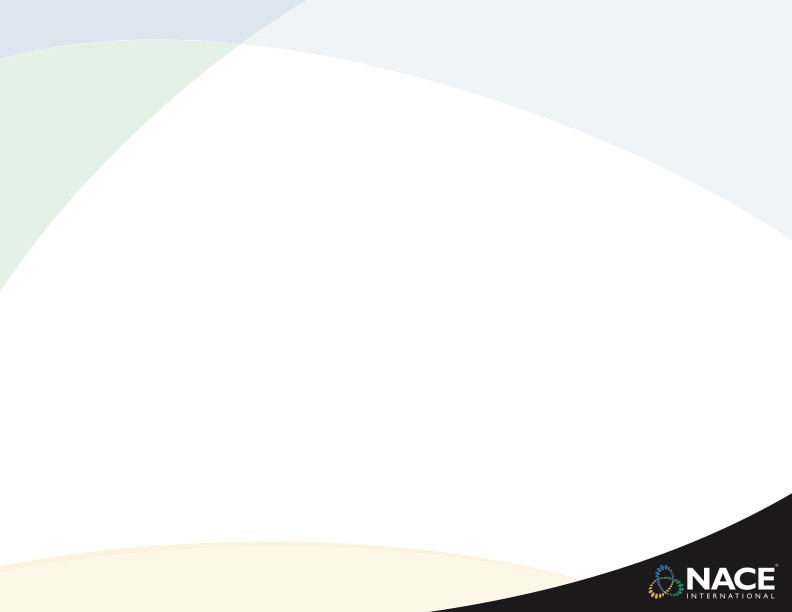 NACE is Globally Recognized for…
Delivering corrosion solutions, technical exchange, expertise and education
Establishing accredited corrosion control standards

Advancing careers through 
Workforce development and certification
Leaderships skills development
Business networking
Increasing policymakers’ attention to corrosion

Building a valued student population – future corrosion subject matter experts
IMPACT Study

“International Measures of Prevention, Application, and Economics of Corrosion Technologies”
Agenda
Background of IMPACT study

Key findings

Keeping the study “evergreen”

What’s next
2002 study results-FHWA
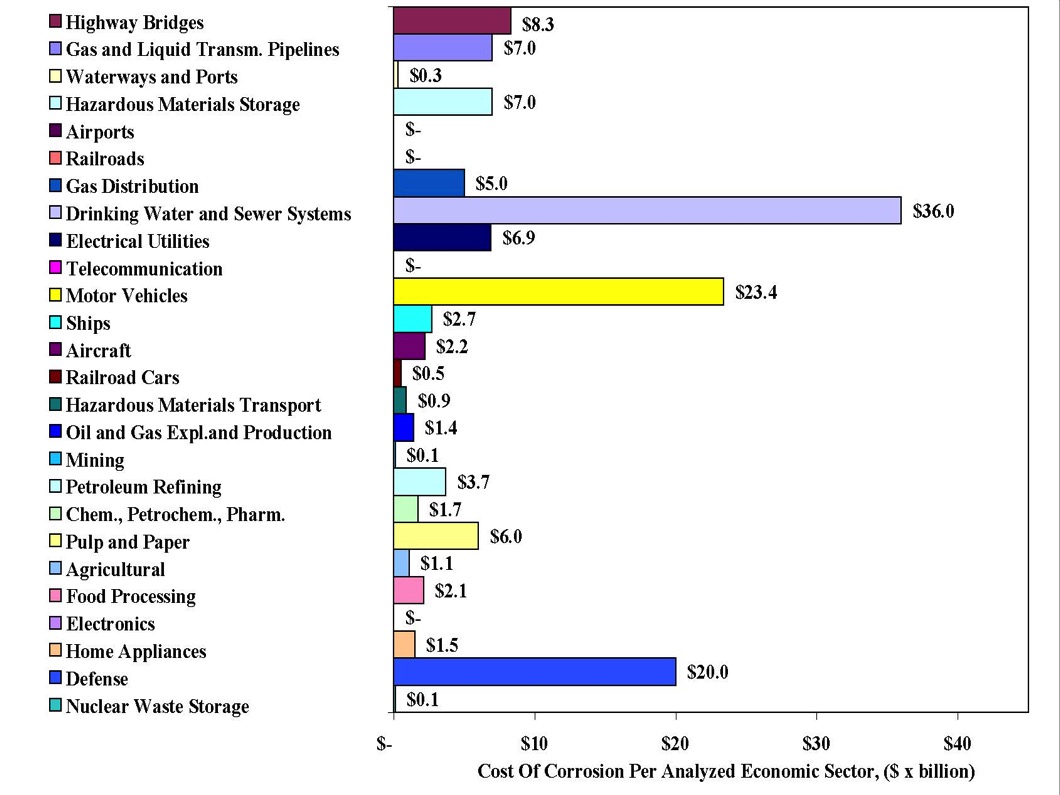 [Speaker Notes: Updates the global cost of corrosion
Assesses corrosion management practices across various industries and geographies
Provides a template for corrosion management in the form of a corrosion management system framework and guidelines 
Provides financial tools that can be used for calculating life-cycle costs and return on investment]
IMPACT Study Launched  October 2014
The study features in-depth research and resources in these areas:
Updates the global cost of corrosion
Assesses corrosion management practices
Template for corrosion management
Financial tools
Benchmarking
[Speaker Notes: Updates the global cost of corrosion
Assesses corrosion management practices across various industries and geographies
Provides a template for corrosion management in the form of a corrosion management system framework and guidelines 
Provides financial tools that can be used for calculating life-cycle costs and return on investment]
Global Scope
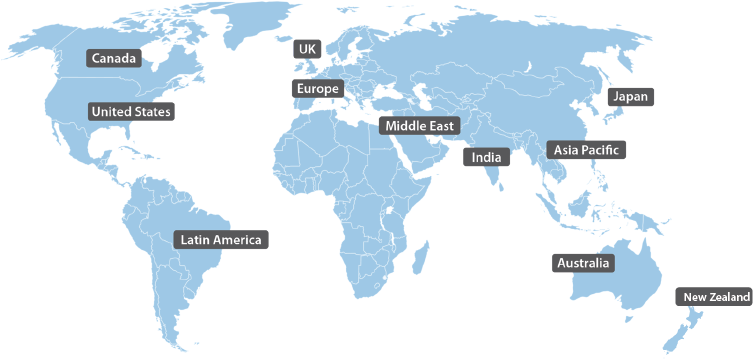 Industry Sectors
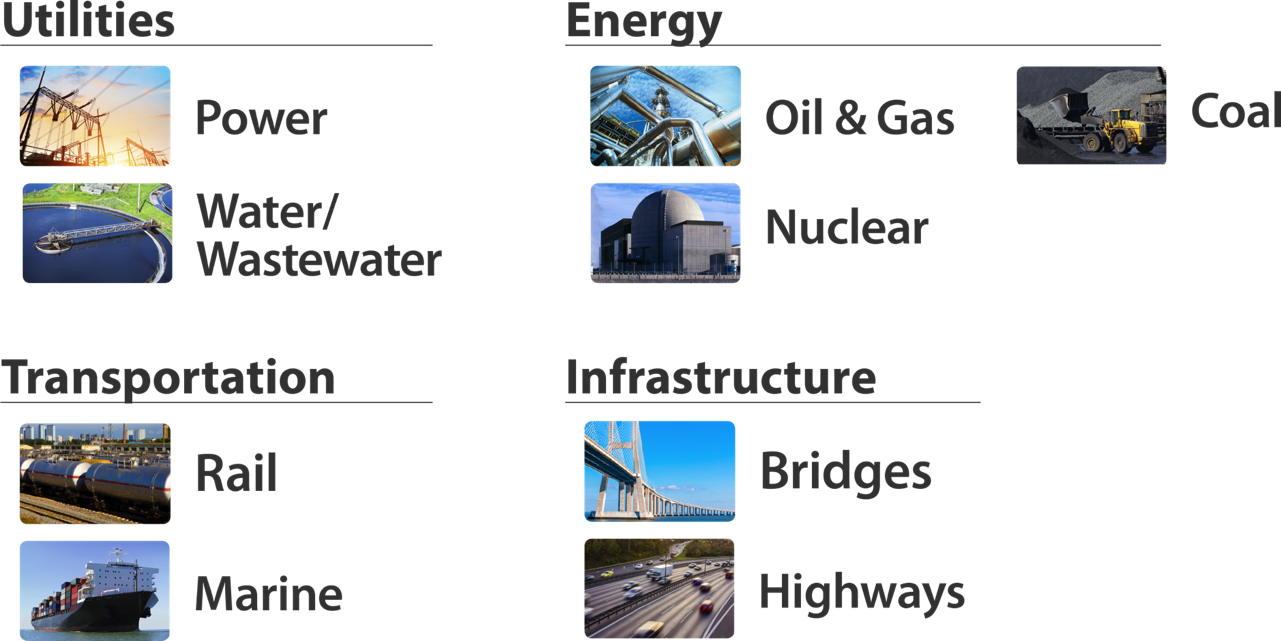 Who conducted the study on behalf ofNACE International?
DNV, GL
Dublin, Ohio

APQC
Houston, Texas
Elaine Bowman
Project Manager

Technical Advisory
    Panel - SMEs
Industry Advocates and Technology Contributors
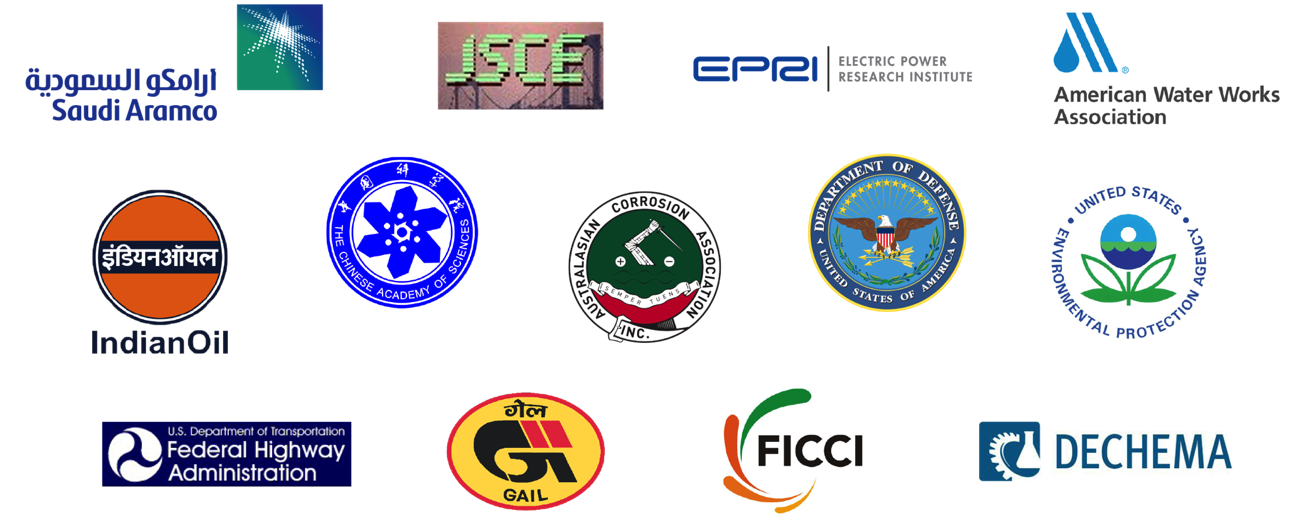 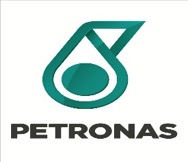 Current Global Cost of Corrosion
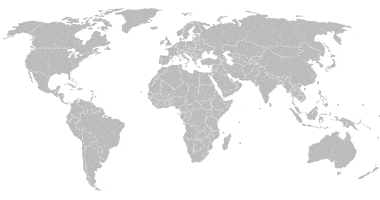 US $2.5 trillion, equating to 3.4% of a country’s GDP
[Speaker Notes: The cost is estimated to be US $2.5 trillion, which is equivalent to 3.4% of the global Gross Domestic Product (GDP).  The IMPACT study estimate was established utilizing publically available studies from around the world. 
 
Considering the world population is 7.3 billion, that means $342 is spent every year for every man woman and child in the whole world for cost of corrosion.  These costs do not consider the safety or environmental impacts of corrosion, which 

cause high financial, regulatory and legal consequences to an organization.

Just consider one instance that is currently in our news – the water issues in Flint, Michigan.  Congressman Dan Kildee who represents which area of Michigan stated that the direct and indirect costs of this one incident caused by corrosion will

Reach $1.5 billion.  The total cost for just pipe replacement is estimated to be $55 million.]
How much of this cost could be saved using currently available corrosion control practices?
The study determined that savings of between 15 and 35% of the cost of corrosion could be realized, equating to US$375 to $875 billion annually on a global basis.
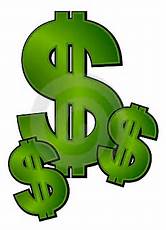 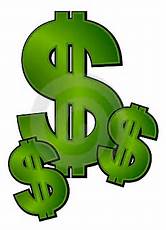 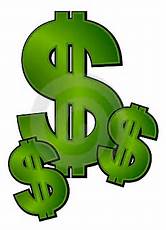 [Speaker Notes: Again, looking at the Flint incident, the cost was $140/day to eliminate the corrosion issue.]
Most Critical Finding of IMPACT Study
A change in how decisions are made is required
Continue investment in technology for corrosion control
Justify corrosion control actions by business impact
Corrosion Management System Framework
[Speaker Notes: The most critical finding of the IMPACT study is that while it is important to continue 

investment in technology and systems for corrosion control, putting this technology into 

an organizational management system context and justifying 

corrosion control actions by business impact is essential. This can be accomplished by

employing a corrosion management system that is understood and supported in every 

level of an organization involved in protecting assets. The Corrosion 

Management System Framework is the core deliverable of IMPACT.]
Corrosion Management System Framework
A set of policies, processes, and procedures for planning, executing, and continually improving the ability of an organization to manage the threat of corrosion for existing and future assets.
[Speaker Notes: Central to the findings and recommendations of the IMPACT study was the development

of the Corrosion Management System Framework.  The CMS is an organizational 

structure that enables effective corrosion mitigation while providing a 

positive ROI.  A CMS is a documented set of processes and procedures required for 

planning, executing and continually improving the ability of a company to manage the 

threat of corrosion for existing and future assets and asset systems.]
Interrelation of an Organization Management System
[Speaker Notes: This diagram shows the interrelation of a pipeline operator’s organization management system.]
Corrosion Management Strategy Pyramid
[Speaker Notes: This diagram is the CMS Pyramid, which is central to the findings and recommendations of the IMPACT study.]
First Things First
Corrosion Management Practice Model developed
Repeatable framework for assessing structure, approach and features comprising a corrosion management system
70-question self-assessment survey encompassing 9 management system domains
[Speaker Notes: When the IMPACT study was launched, a critical component of the research was to 

collect data on how organizations in various industries and countries conduct their 

corrosion control activities, with emphasis on corrosion management 

practices and how they fall within an overall organization’s management system.


First, a Corrosion Management Practice Model (CMPM) was developed to provide a 

repeatable framework for assessing the structure, approach, and features that comprise 

a corrosion management system within an organization. From there, a 

comprehensive 70-question self-assessment survey was developed that encompassed 

nine management system domains.]
9 Management System Domains
Policy, including strategy and objectives
Stakeholder integration
Organization
Accountability
Resources
Communication
Corrosion management practice integration
Continuous improvement
Performance measures
[Speaker Notes: These nine management systems are shown here.  Scores for each of these practices

ranged from 0 – 1, with 0 reflecting no capability and 1 reflecting the highest level of 

capability based upon the provided answer options.]
Example Survey Questions and Answer Set
*Weighting of intermediate answers can vary depending on the question and options.
[Speaker Notes: This is an example of a survey question and answer set.]
How IMPACT Study was Developed, Conducted and Analyzed
[Speaker Notes: The survey was subsequently conducted in a broad spectrum of industries worldwide 

that ranged from aerospace and aviation to chemical, petrochemical, oil and gas, and 

water and waste water. In addition, focus groups of personnel from 

various management and technical levels were organized in several industries and 

countries to obtain further insight into their corrosion management philosophies and 

practices. 


Following data collection, the study team performed a series of analyses.  

This flow chart illustrates how the survey was developed, conducted and analyzed.]
IMPACT Study Finding
Corrosion management practices vary significantly based on the
 type of industry, geography, and organizational culture.
[Speaker Notes: The results of the survey and the focus group discussions with industry subject matter 

experts demonstrated that corrosion management practices vary significantly based on 

the type of industry, geography, and organizational culture. 

These practices range from the absence of corrosion management to full incorporation 

of a CMS into an organization’s management system. Even within the same organization, 

significant differences can exist, depending on local culture and practices. 

Following a thorough analysis of the survey results, the researchers identified standard 

and best practices and gaps in corrosion management practices, and provided 

recommendations of mitigation measures for improvement.]
Oil and Gas IndustryBenchmarking of IOCs and NOCs
[Speaker Notes: This diagram reveals similar trends among the IOCs and NOCs, with continuous improvement and communications having the most variation.
Explain that the scores in general are low across all domains, which means that both IOCs and NOCs have room for improvement
Why is there a difference in communication?
Why is there a difference in organization?
There are some explanations in the IMPACT study]
Pipeline Industry
[Speaker Notes: Within the pipeline industry, it is well known that corrosion is a major contributing factor to pipeline failures because of the corrosive nature of their contents, which include dry gas, wet gas, crude oil with entrained/emulsified water, and processed liquids. 

Appropriate corrosion control technologies and strict monitoring are required to protect these assets, which should be incorporated into a CMS.  One benchmarking effort focused on selected onshore pipeline operators in the United States, Canada, and India to observe differences in corrosion management for companies that operate under different regulatory environments.

While the U.S. and Canadian pipeline companies operate under strict national regulations set by the Pipeline and Hazardous Materials Safety Administration (PHMSA) and National Energy Board (NEB), respectively, the Indian companies follow
company standards and regulations that are largely based on internal/local standards and recommended practices. In spite of these differences, all three groups show similar scores for the elements of performance measures, CMP integration, 
and accountability, and show a low score for policy and performance measures.

The study concludes that the low scores might indicate an opportunity for improvement by better engaging senior management. The relatively low score for 
performance measures indicates that there is an inadequate feedback system or related key performance indicators that measure the status and quality of corrosion management.]
Drinking and Waste Water Industry
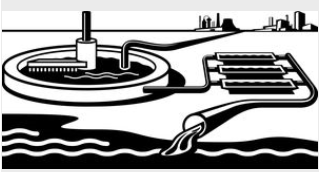 Much of the world’s drinking water 
infrastructure, with millions of miles of pipe, is nearing the end of its useful life.  Nearly 170,000 public drinking water systems are located across the U.S. and there are estimated 240,000 water main breaks per year, most of which are caused by corrosion. 

One finding of the study comparing Australian and U.S. potable water systems suggests that on average, this industry has limited corrosion management policies, with the U.S. having better policies in place but needs implementation improvement.
[Speaker Notes: Give example of focus groups in L.A.]
U.S. Department of Defense
2002 DoD estimated cost of corrosion US $20 billion

Corrosion Policy and Oversight Office

ROI results of 16:1
[Speaker Notes: Following the 2002 FHWA cost of corrosion study, the DoD has been in the process of developing and implementing a comprehensive corrosion management program. The 2002 study estimated the cost of corrosion to DoD at approximately US$20 billion, which has been validated through DoD’s cost of corrosion analyses.

 One IMPACT study conclusion is the importance of having top-down support for a CMS, which is epitomized by the DoD’s program. The Under Secretary of Defense for Acquisition, Technology and Logistics has been a supporter from the start. The program, which ranges from setting policy to calculating the cost of corrosion of projects, assets, and components, is run by the Corrosion Policy and Oversight (CPO) Office and includes all critical components of a CMS. 

The IMPACT report thoroughly covers the strategic plan and organizational structure of the DoD CPO Office and how it is successfully managing corrosion control activities across all of the services. The DoD estimates its composite ROI for protecting assets ranging from vehicles, aircraft, base facilities, and weaponry to be 16:1]
Corrosion Management Financial Tools
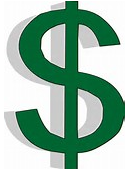 Cost-adding methodology
Developed by U. S. Department of Defense 
Life-cycle costing
Widely used with several methods discussed including Bayesian Network approach
Return on investment
Primarily a performance measure 
Constraint and maintenance optimization
Case studies demonstrating this tool
[Speaker Notes: Corrosion management includes all activities that are performed through the lifetime of a structure to prevent corrosion, repair its damage, and replace the asset, such as maintenance, inspection, repair, and removal. These activities are performed at different times during the lifetime of the structure.

Some maintenance is a regular activity, characterized by annual cost. Inspections are scheduled as periodic activities, and repair is done as warranted. Rehabilitation may be done once or twice during the lifetime, and the cost is usually high. Applying different corrosion management methods may positively affect the lifetime of a structure of a particular design without increasing the cost.

To meet the corrosion management objectives, tools or methodologies are available to calculate the cost of corrosion over part of an equipment’s or asset’s lifetime or over the entire life cycle. These methods range from cost-adding to life-cycle costing and constraint optimization.]
Education and Training
Education and training courses are heavily focused on procedures and 
working practices with essentially no content geared for the upper levels
of policy, strategy and objectives.  Education and training will play an
important role in the integration of corrosion management into an 
organization’s management system.
[Speaker Notes: In the next decade a significant transition and turnover in knowledge will occur in the 

corrosion community.  IMPACT cites workforce studies estimating that approximately 

25% of the total workforce in the United States is over 50 years old, and the median age 

of NACE International members is 47. In addition to taking advantage of formal internal 

and external education and training  programs, corrosion management systems must 

have a way to effectively transfer institutional knowledge. Specific on-the-job training 

and mentoring programs are being used to transfer SME knowledge.]
Corrosion Management Strategy Pyramid
[Speaker Notes: From the report it is apparent that the education and training course content is heavily focused on the lower levels of the CMS Pyramid; i.e., Procedures and Working Practices shown here, and there is essentially no content geared for the upper levels of Policy, Strategy, and Objectives.

 Education and training will play an important role in the integration of corrosion management into an organization’s management system. In addition, these programs must prepare corrosion professionals to better communicate to those outside of the profession.

Corrosion professionals should not expect outsiders to learn their technical language. In addition, corrosion professional societies must emphasize business strategy and/or public policy when advocating positions to those outside of the corrosion profession. 

The study states that using the principles of a CMS will make these arguments more persuasive.]
Strategies for SuccessfulCorrosion Management
Requires more than technology

Integration of corrosion decisions and practices
    within an organizational management system

Corrosion practices need to be translated into the
    language of the broader organization
[Speaker Notes: Realizing the maximum benefit in reducing corrosion costs (both direct and consequential) requires more than technology; it requires integrating corrosion decisions and practices within an organizational management system. This is enabled by integrating a CMS within system elements that range from corrosion-specific procedures and practices up through organizational policy and strategy; i.e., all levels of the CMS Pyramid. This figure is central to the IMPACT study goal and is shown throughout the IMPACT report.

 It is essential that traditional corrosion management procedures and practices (lower levels of the pyramid) be expressed to policy setters and decision makers (higher levels of the pyramid) in the form and terminologies of organizational policies. 

Simply, corrosion practices need to be translated into the language of the broader organization. The organization as a whole must commit to ownership of the CMS activities and processes. This means buy-in at all levels.]
Buy-in of a Corrosion Management System
[Speaker Notes: Purposes given for buy-in of a CMS at different levels in an organization are shown on this chart. Without buy-in from the top, initiatives have little chance of getting off the ground. To ensure the message is effective, organizations require a business case that includes a clear statement of the problem, outlines its impact on the organization, lists the required resources, and includes the outcome in terms of cost reductions, increased productivity, improved quality, and/or decrease in risk (environmental, safety,
business interruption, public relations, etc.). 

IMPACT provides tools and examples to help facilitate business communications between corrosion professionals and senior management, leading to integration of a CMS throughout an organization’s management system.

 The U.S. DoD is an excellent example of an organization that affected a cultural change and a commitment to innovation that permitted corrosion management practices to be institutionalized into an entity of its size and diversity. Industries and governments 
worldwide will benefit by studying and implementing this model of success.]
What’s New, What’s Next
What’s New:
Continuous new information being gathered utilizing the original survey format
Webinars
Video
Door Opener
[Speaker Notes: What’s New
Continuous new information being gathered utilizing the original survey format:
India-focused impact study will add at least 150 new survey responses.  Many of these responses will be in industries not covered in the original study such as agriculture and fertilizer industry.  This study will also include Focus Group sessions (6 planned) during CorCon.
 
October 2016 Focused Groups planned for Mexico City to gather survey data for Latin America.
 
Marine-specific survey planned for late 2016 which will deliver survey content in an industrial sector not previously covered
Webinars:
Webinar to train section, area leaders to present the IMPACT study results
Webinar Q&A presented by IMPACT study Advisory Panel members, Project Manager and NACE Executive Leadership 
Potential webinars focused on specific economic tools described in the study
Video:
Just completed video for use by sections, areas and other groups as introduction to the study
Door Opener:
The study has increased our ability to gain access with higher level management in a way NACE has never been able to do before.  Examples: National Energy Board; Alberta Energy Regulators; Minister of Transportation (Canada); BP C-suite; Saudi Aramco C-suite; PEMEX C-suite; Enbridge C-suite.   Development underway to parlay this new C-suite accessibility into a strategic approach for ensuring maximum benefit from this new visibility.]
Since IMPACT LaunchMarch 2016
Magazine articles, webinars, university presentations
Over 50 presentations have been made around the world sharing study results
Presentations to other technical societies, governments and asset owner companies in more than 12 countries
Specific IMPACT study launched for India
[Speaker Notes: In less than a year since the launching of this benchmark study for our corrosion industry, we have been extremely busy communicating the study findings.  

It is estimated that 15 – 20,000 people have personally heard presentations of the findings.  This number does not count those who participated in webinars or read about the study in publications.  Think about the changes this type of communication effort could bring to our corrosion community - #1 change is the clear understanding that  better corrosion management throughout the life-cycle of an asset will mean improved ROI, longer asset life, fewer safety and environmental incidences.

One interesting example of the interest generated by the IMPACT study was the implementation of a country specific study for India.]
India Specific IMPACT Study
Supported by the Indian government with multi-industry support
Goal is to have over 3000 survey participants 
Study partners: FICCI, PaintIndia; Minister of Agriculture; Fertilizer Association of India
[Speaker Notes: This country specific study is being sponsored by the government of India and coordinated by NACE members along with industry and association partners.  The goal is to have over 3000 survey participants with participation from a broad-base of industries: oil and gas; fertilizer, petrochemicals; power; infrastructure; marine and railways.

Major study partners include The Federation of Indian Chambers of Commerce and Industry (FICCI); PaintIndia which is a major association with members from the oil and gas, power, infrastructure, marine and railways industries; Fertilizer Association.  In addition to these technical and trade associations, the Minister of Agriculture is also a major partner for the study.

How does a study like this happen?  Driven by committed NACE members, first of all.  This group of members secured sponsorship money from partner organizations as well as industry companies.]
IMPACT Study Opportunities
Canada: Presentations with NEB and CEPA as well as major asset owners
Mexico: Major energy industry companies to participate in focus group sessions for benchmarking internal corrosion management programs
German university students participated in webinar
[Speaker Notes: We met with both the Canadian regulator for federal pipelines, NEB and CEPA which represents the Canadian Energy Producers.

During our LatinCorr event, we met with four major pipeline organizations in Mexico, who now plan to follow up with a national study.

The German student session was a result of Thomas Ladwein setting up the opportunity for over 40 engineering students who were engaged in conducting their own corrosion management study with municipal water groups in Germany.  We encouraged the students to share their findings so the information could be incorporated into IMPACT study updates.]
What’s New, What’s Next
What’s Next:
If you had a tool that would allow you to:
Measure where you currently are with your corrosion management system (CMS)
Apply a maturity model that would rank your CMS against your industry peers 
Utilize a knowledge base of information to help you advance the maturity of your CMS
Would this be a useful tool?
[Speaker Notes: Explain what is next by posing a question.
If you had a tool that would allow you to:
Measure where you currently are with your corrosion management system (CMS);
Apply a maturity model that would rank where your CMS is with respect to your industry peers or the entire corrosion industry;
Utilize a knowledge base of information to help you advance the maturity of your CMS 
 
Would this be a useful tool?
 
This is precisely the type of tool NACE is investigating as the next step towards helping the corrosion industry achieve a comprehensive CMS tool.]
IMPACT Portal
The IMPACT Portal is a set of online asset management tools designed to reduce and mitigate the effects of corrosion to improve asset safety, integrity, lifespan and ROI.  It is based on 3 key elements:
Corrosion Framework 
Industry framework specific to corrosion
Corrosion Management Maturity Model – CM³
Standardized model by which companies can gauge their level of corrosion asset management
Consists of 5 levels and spans 10 domains 
IMPACT Portal
Online tool that combines all IMPACT portal resources for ease of use
[Speaker Notes: Both the Corrosion Framework and Corrosion Management Maturity Model were developed by corrosion subject matter experts as part of a Technical Advisory Panel and Technical Review Panel.  These groups worked several months as volunteers to ensure the completeness of these two powerful corrosion management assessment tools.  There were also pilot tests of the maturity model tool with asset owner companies.]
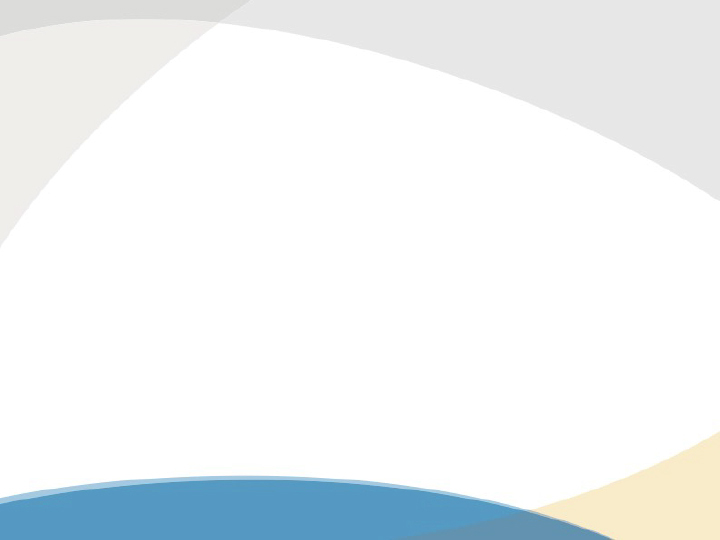 IMPACT Portal Architecture
Resource Library
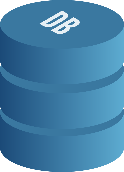 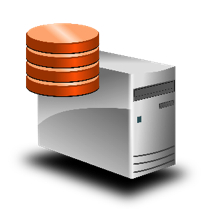 APQC content
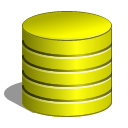 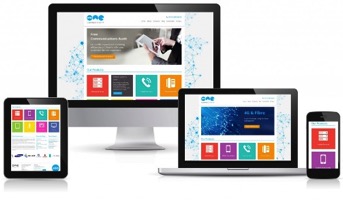 Corrosion Framework
NACE content
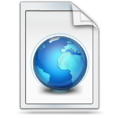 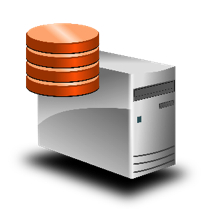 Interface
(MosaiQ)
Participant Input
3rd party web site
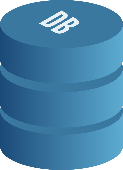 CM³
3rd party content
Next Steps
Complete pilot assessments of maturity model with asset owners
Complete initial data population of maturity model with asset owners at Corrosion 2017
Corrosion Process Framework to be published by APQC 1st quarter 2017
Complete Impact Portal launch 4th quarter 2017
Keeping the Study Evergreen
impact.nace.org
[Speaker Notes: Check this website often for updates to the study starting in April 2016.  Updates to include case studies, additional findings, new benchmarks and new tools]